Урок 
развития
 речи
автор –
Зорина Александра Дмитриевна
г. Ижевск
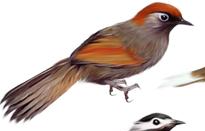 Насекомые
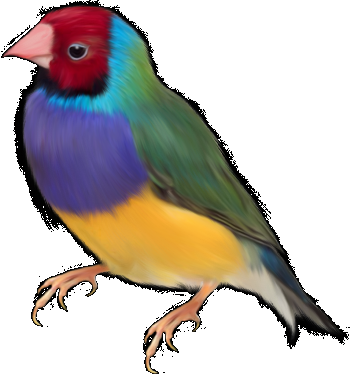 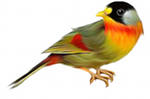 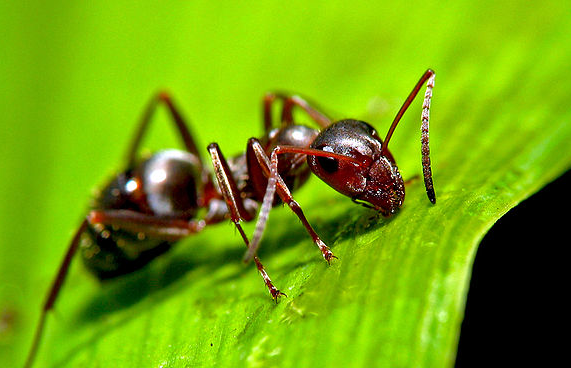 Кто лишний?
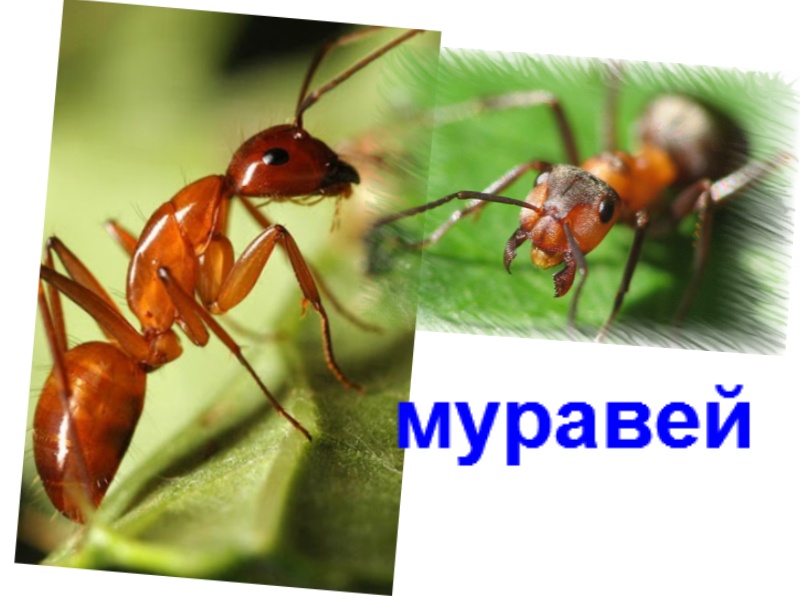 рыжий лесной
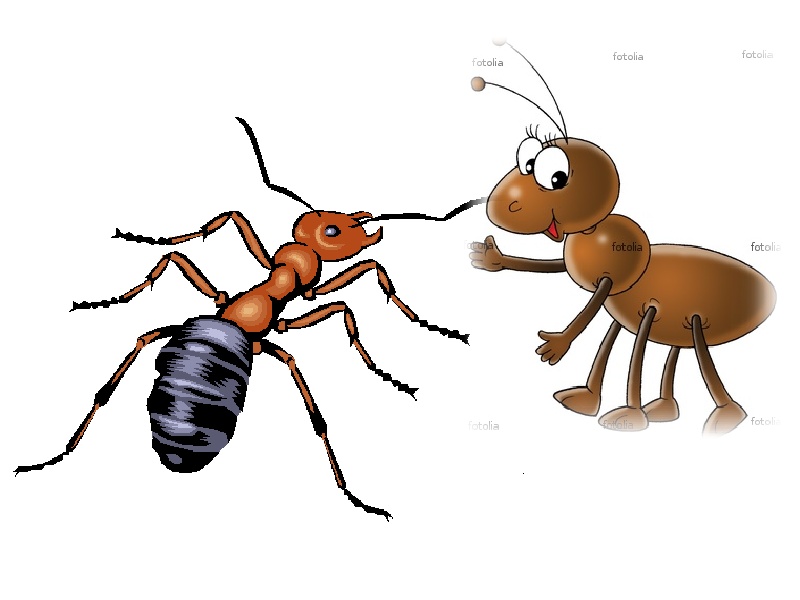 Опишите муравья по плану:
жвалы
Размеры насекомого
Части тела
Количество
Цвет
проверь
Муравейник.
В нем  обитает
 семейство рыжего 
лесного муравья.
Имеет сложное 
многокамерное 
устройство.
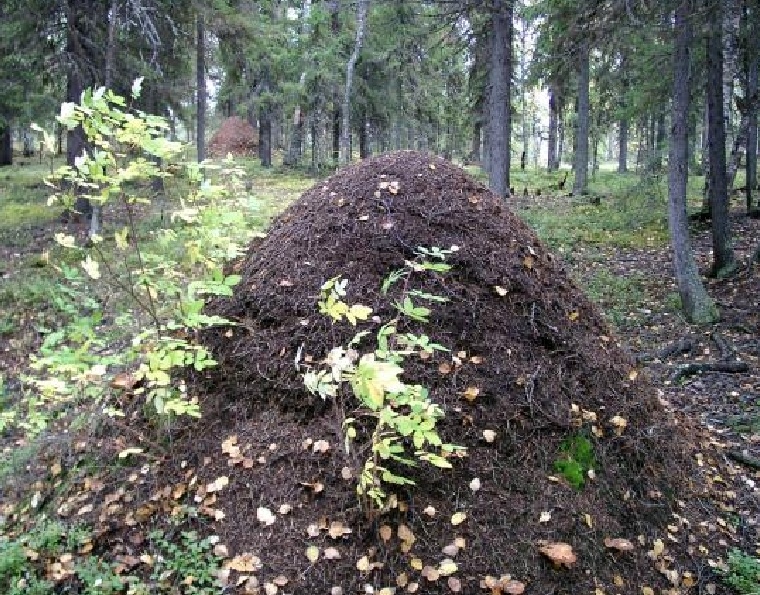 В таком муравейнике, 
возведенном на старом пне, 
могут жить до полутора 
миллионов муравьев.
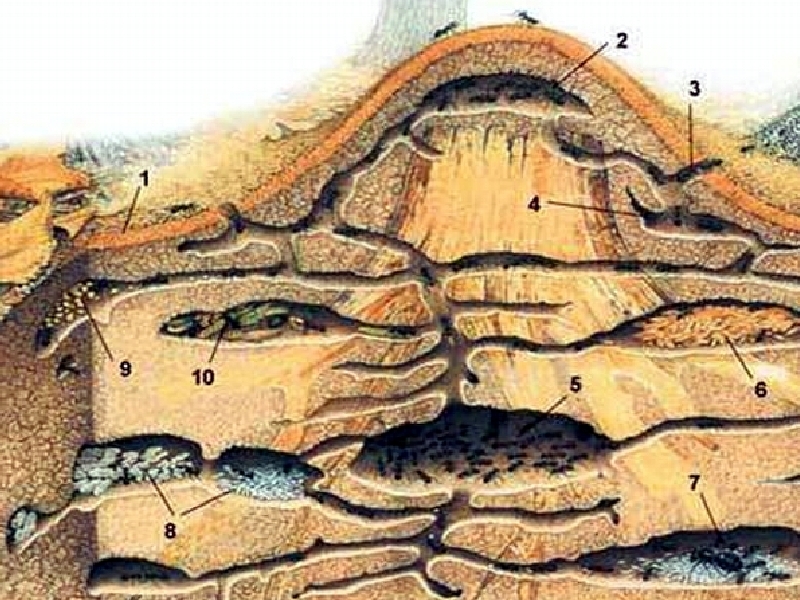 2. солярий
2.
3.входы
3
1. покрытие
1.
4
4. кладбище
9.коровник для тлей
9
6.амбар с зерном
10
10.мясная кладовая
5
5.зимовальная камера
7
8.детская
8
7.царская камера
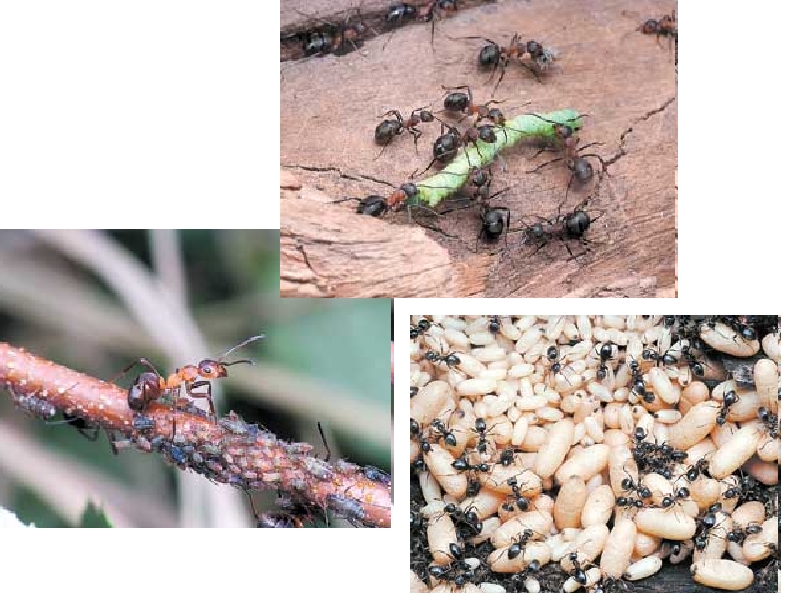 В муравейнике
 у муравьёв 
строгое 
распределение 
труда
фуражиры
няньки
пастухи
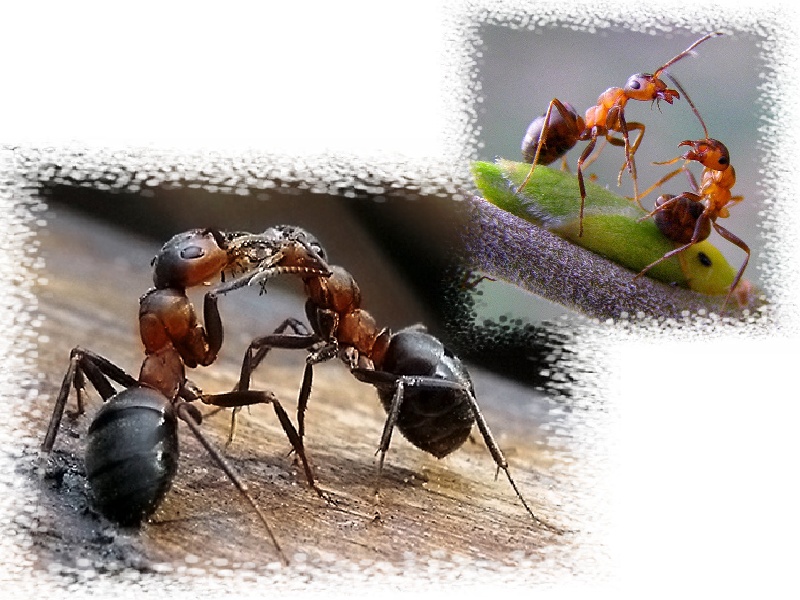 солдаты
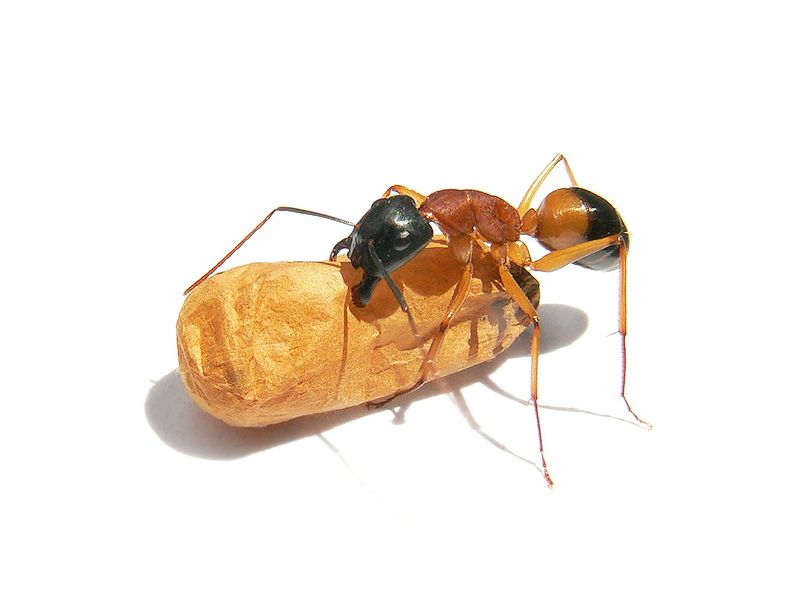 фуражиры
О пользе рыжих лесных муравьев:

За один час муравьи уничтожают 
более 100 тысяч тлей и 2 тысячи гусениц.
За один день одна муравьиная семья
 уничтожает 1 кг гусениц.
За один месяц - 1млн. гусениц.

Поэтому под охрану муравейники 
взяло государство, был издан 
указ о том, что виновные в повреждении 
и в уничтожении муравейников 
подвергаются штрафу.
Вот видите, какой многоэтажный дом-крепость  выстраивают себе муравьи. Так его долго и трудно строить и так легко некоторым людям сломать его.
       В одном муравейнике живут  миллионы муравьев- санитаров леса.  Даже муравьи-солдаты стойкие защитники муравейника  не помогут  против злого человека.  Не страшны человеку их муравьиные челюсти  и не действует на человека муравьиный яд.
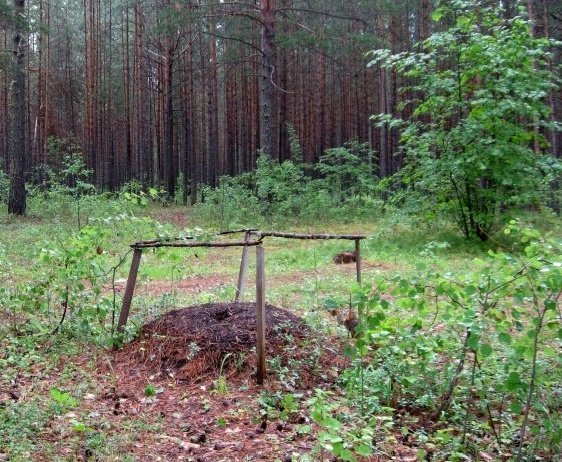 НЕ РАЗОРЯЙТЕ МУРАВЕЙНИКИ!
Составьте рассказ
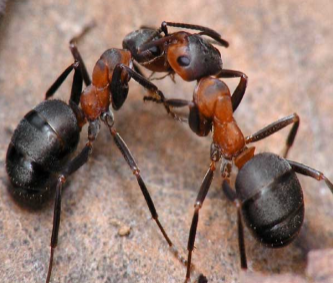 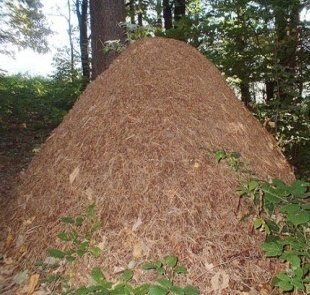 В лесной чаще           построили

 Рыжие           - трудолюбивые                  

Это их           .                 имеет обычно

 куполообразную  форму, которая 

 предохраняет его от             

Построен              из             и
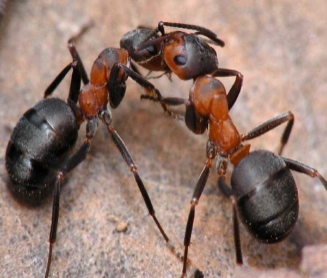 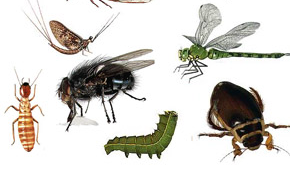 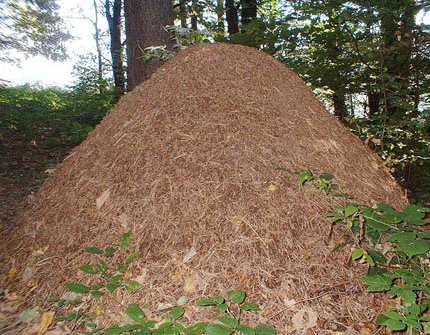 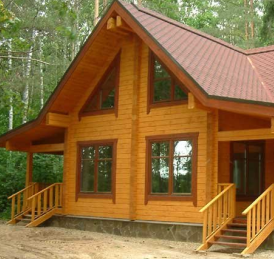 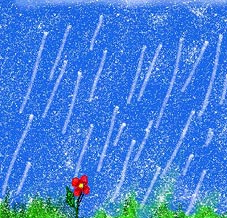 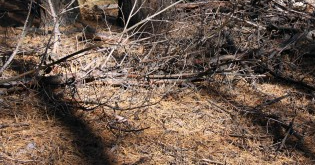 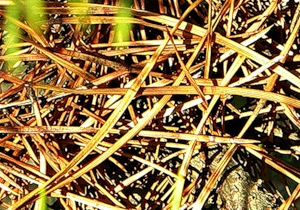 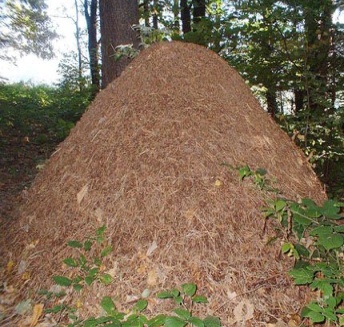 Весь день снуют муравьи по 

соседству с            . Одни             ,
 
другие —   

Подсчитано, что семья  из одного муравейника за сутки уничтожает
                          .                  очень 

полезные насекомые. Оберегая           , мы сохраняем наши            .
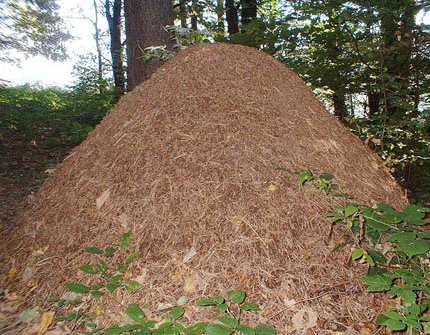 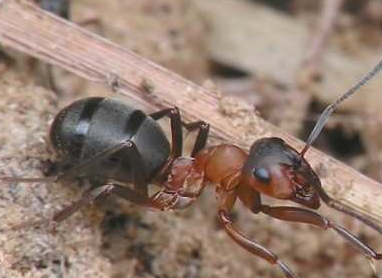 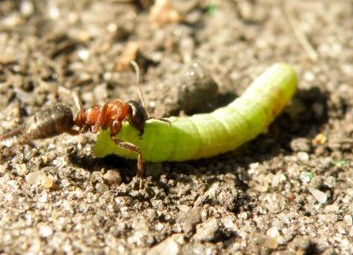 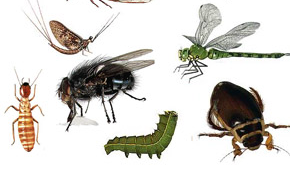 10-30 тыс.
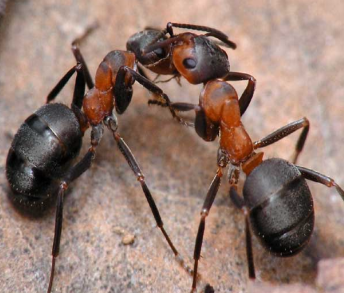 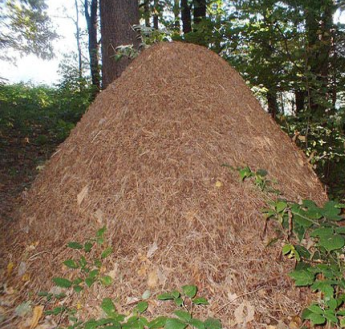 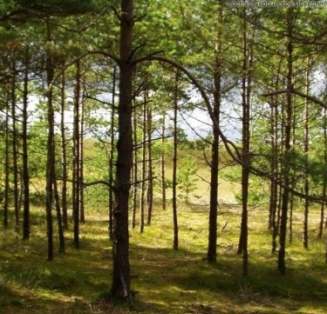 Составьте рассказ
В лесной чаще           построили

 Рыжие           - трудолюбивые                  

Это их           .                 имеет обычно

 куполообразную  форму, которая 

 предохраняет его от             

Построен              из             и
Весь день снуют муравьи по 

соседству с            . Одни             ,
 
другие —   

Подсчитано, что семья  из одного муравейника за сутки уничтожает
                          .                  очень 

полезные насекомые. Оберегая         , мы сохраняем наши            .
10- 30 тыс.
Муравей  - маленькое насекомое.
 Лесной  муравей рыжего цвета.
     Его тело состоит из груди, 
брюшка, головы и 6 лапок.
Грудь, голова, лапки муравья рыжие,
а брюшко черного цвета.
    На голове у него есть глаза, жвала,
 усики-антенки.
назад
Покрытие 

 1. Покрытие из иголок и веточек. 
Защищает жилище 
от превратностей погоды, 
ремонтируется и обновляется 
рабочими муравьями.
назад
"Солярий»
      2. Камера, 
нагреваемая  лучами солнца.
 Весной обитатели 
забегают сюда погреться.
назад
Вход  
3. Один из входов. Охраняется солдатами.
 Служит вентиляционным каналом.  Муравьи-солдаты  охраняют все входы и выходы в муравейнике. У них очень большая голова и очень сильные челюсти,  и сами они крупнее обычных муравьев.   Своей головой они закрывают  вход в муравейник.  Возвращающийся рабочий муравей, 
подходит к закрытому входу, стучит усиками по голове  солдата, который после этого знака впускает муравья.  Это очень сильные муравьи, если на муравейник    нападают враги, они первые встречают их и часто 
с позором прогоняют.
назад
"Кладбище".

4. Сюда рабочие муравьи относят  умерших собратьев 
и мусор.
назад
Зимовальная камера.

5. . Насекомые 
собираются здесь,
 чтобы  пережить  холода 
в состоянии   полуспячки.
назад
Царская камера.

7. Царская камера, 
где живет матка,
 откладывающая до полутора 
тысяч яиц в день. 
За ней ухаживают 
рабочие муравьи-няньки.
назад
Детская 

8. Камеры с яйцами, личинками и куколками. Муравьи-няньки ухаживают за “царицей”. Они следят за ее чистотой, а так же берегут яйца и личинки. Они постоянно переносят их в сухие места с нужной температурой. Когда личинки вырастают, они начинают подавать сигналы “выпустите меня”, муравьи-няньки бросаются к ним, разрывают коконы и выпускают молодых муравьев наружу.
назад
«Коровник»

9. Здесь муравьи содержат тлей.
назад
«Мясная кладовая»

10.  Сюда  фуражиры приносят гусениц
 и другую добычу. Муравьи-фуражиры
 отлично знают свой охотничий участок  и дорогу домой. Если муравьиную   тропу перегородить лабиринтом, то они,  поблуждав по закоулкам, найдут дорогу домой,  и будут помнить её ещё 4 дня, даже если была плохая погода и они не выходили на охоту.
назад